Instructional Practice Toolkit – Mathematics
Essential Question
What do the standards and Shifts look like in the classroom?
[Speaker Notes: Big Idea: Begin to answer the question:  What do the standards and Shifts look like in the classroom?  

Details: 
Participants can take a few minutes to discuss with colleagues.  This can serve as a good icebreaker for the room and an opportunity for the facilitator to understand more about the participants’ perspective about the standards and Shifts.
The conditions necessary for aligned classroom instruction are multiple and interconnected.  
There is not just one answer to what aligned instruction looks like, nor is there one answer to what it doesn’t look like.
The best approach we can take as a learning community is to become good at naming what is and what isn’t aligned practice, by collecting and discussing enough examples and non-examples with common tools to be able to confidently identify the conditions necessary for aligned classroom instruction.
This practice will help our learning community reflect on our own systems and practice and decide which efforts are effective and where more resources are necessary to support standards-aligned instruction.]
Learning Goals
Examine and discuss evidence of standards-aligned practice using content-specific tools and resources including Instructional Practice Guide (IPG) and Beyond the Lesson Discussion Guide
Engage with authentic lesson content and discuss the related Shifts and specific standards required (e.g.,:  do the math problem)
Observe lesson video and gather evidence of teacher and student actions that exemplify standards-aligned instruction
Analyze and interpret lesson plans and student work to collect and discuss evidence of standards-aligned practice
Summarize overall trends of standards-aligned practice and discuss implications and next steps based on a variety of specific roles and contexts
[Speaker Notes: Big Idea: The purpose of the slide is to share the goals for the day.  
Facilitators may want to adjust the goals, based on the format and audience.

Details:
Effective teaching and learning aligned with college- and career-ready (CCR) standards occur when there is a direct relationship among instructional goals, instructional resources, classroom activities, and the standards.]
The Teaching and Learning Cycle
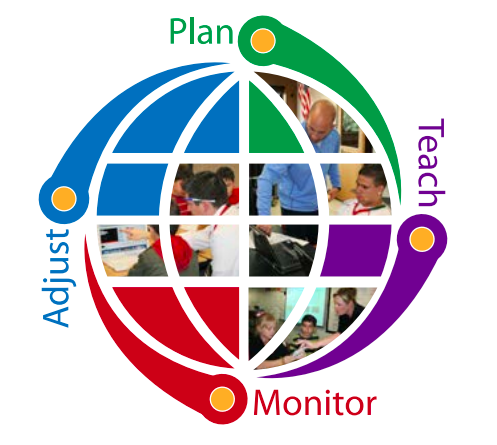 Source: Cherry Creek School District, Colorado
[Speaker Notes: Big Idea: Contextualize the components of the Toolkit with the Teaching and Learning Cycle

Details: 
The Toolkit brings together tools to analyze lessons from various perspectives to clear picture of what Shifts look like in practice. This Toolkit is designed to highlight the throughline from designing and planning a lesson, to implementing in the classroom, to analyzing student work to see if the intended outcomes were achieved for students.  By reflecting on the entire teaching and learning process, the Toolkit also provides an opportunity to summarize the lesson and identify which aspects of instruction can be adjusted to further align to CCR standards and Shifts.]
The Instructional Practice Toolkit (IPT) Components
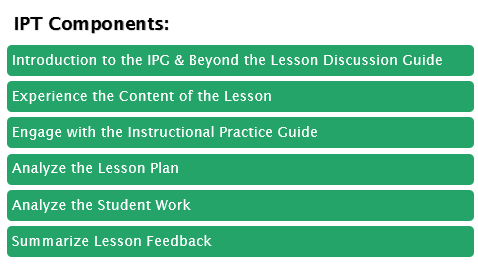 [Speaker Notes: Big Idea: This module includes the listed components.

Details:  
Through lesson observation and lesson plan and student work analysis, participants will reflect on the Core Actions (and indicators) and how they appear in planning, practice, and student work of lessons that meets the expectations set by CCR standards.  
This Toolkit is designed to be flexible. See the Facilitator’s Guide for ideas for scheduling and chunking the activities to best meet your needs. This provides an overall view of the learning, but let your participants know what components they will be working on today vs. future dates. 
As best as possible, have participants reflect on each of these three components (observed lesson, lesson plan, and student work) separately and then use the Lesson Feedback Summary document to synthesize what was analyzed and to think about next steps and what can be learned from this experience.]
Norms
Be brave!  We’re all learning.

Frame all observations using the language of the tools and the Standards

Support every idea with evidence
[Speaker Notes: Big Idea:  Set learning expectations with participants. If necessary, add additional norms based on specific audience and purpose.

Details:
In order to norm the way we look at instruction, collectively, we want to root all of our comments in the evidence of the observation, rather than our interpretation of what we see.
We will practice taking low-inference notes throughout the work, and ultimately summarize and interpret the lesson through the lens of the standards and Shifts.]
Module Overview
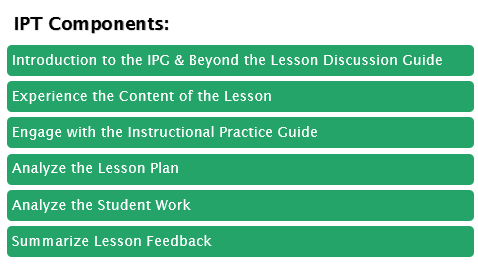 [Speaker Notes: Big Idea: Transition participants to the next component of the Toolkit.  Participants will now engage in working with the structure of the IPG]
Goals and Activities in this Component
Examine and discuss standards-aligned practice using the Instructional Practice Guide and Beyond the Lesson Discussion Guide
[Speaker Notes: Big Idea: Preview activities within this section.]
Key Shifts in Math
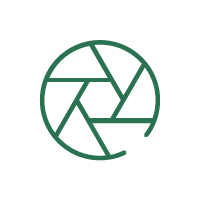 Focus strongly where the standards focus.

Coherence: Think across grades and link to major topics within grades.

Rigor: In major topics, pursue conceptual understanding, procedural skill and fluency, and application with equal intensity.
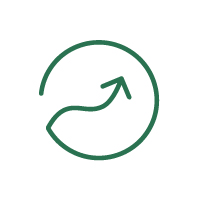 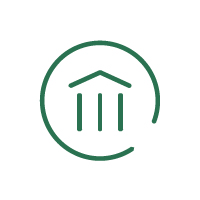 [Speaker Notes: Big Idea:  The most important Shifts demanded by the CCR standards for mathematics are: focus, coherence, and rigor.  These Shifts are supported by the college and career readiness research. Refer to the Common Core Shifts for Mathematics (http://achievethecore.org/content/upload/122113_Shifts.pdf) handout in your packet.

Details:
Focus strongly where the standards focus.
Coherence: think across grades, and link to major topics within grades.
Rigor: in major topics pursue:
conceptual understanding
procedural skill and fluency, and
application with equal intensity
Depending on the group’s familiarity with the Shifts and time available, participants may be directed to read, underline, and discuss the important concepts in each Shift description from the Common Core Shifts for Mathematics handout. 

Background Knowledge:  There is a 1-2 hour introductory module available at www.achievethecore.org, Professional Development: Introduction to the Math Shifts, (http://achievethecore.org/page/399/introduction-to-the-math-shifts) if you would like a more detailed look at why these moves are prioritized or the research behind them.]
Core Actions in the IPG
Core Action 1:  Ensure the work of the enacted lesson reflects the Focus, Coherence, and Rigor required by college- and career-ready standards in mathematics.

Core Action 2:  Employ instructional practices that allow all students to learn the content of the lesson. 

Core Action 3:  Provide all students with opportunities to exhibit mathematical practices while engaging with the content of the lesson.
[Speaker Notes: Big Idea: Share the Core Actions that the IPG names for observing CCR-aligned instructional practice

Details:
We will be taking a look at a specific tool for observing CCR-aligned instructional practice.  This tool names three overarching Core Actions that indicate alignment.  
Each of these Core Actions has more detailed descriptions of what to look for, but they will serve as a frame for us throughout our work today or analyzing a lesson observation, lesson plan, and student work.
You will notice that both Core Actions 2 and 3 reference “content.”  It is important to remember that, as we look at teacher actions and how the practices play out in the classroom, they are all in service of students learning the specific mathematical content of the grade.

Background Knowledge:

Note to Facilitator:
If participants are new to the IPG Coaching Tool, you may want to provide an opportunity for them to highlight key words within each indicator (both from the indicator and rating language.)  One way to do this is to have everyone highlight the keywords for Core Action 1 and discuss as a full group.  Then have smaller groups do something similar with 1 or 2 indicators (highlight key words as well as think of examples and non-example of this indicator).  These could be shared on posters and discussed with the full group.]
Instructional Practice Guide - Design
Core Actions
Key Practices 
(numbered sections)


Indicators
Observable 
(lettered details under each Core Action)
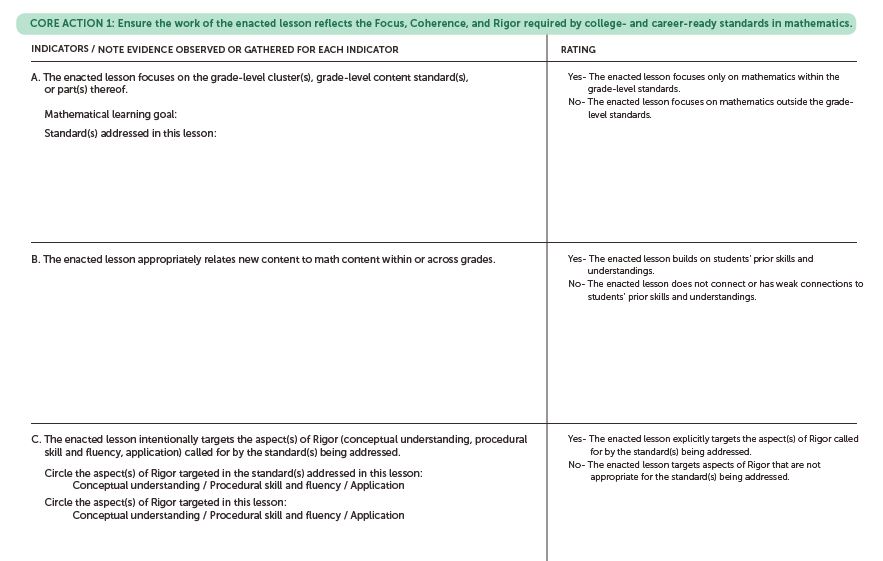 Space for evidence
[Speaker Notes: Big Idea: The IPG Coaching Tools  (http://achievethecore.org/page/1119/coaching-tool) are available either digitally or in print version. They are designed to be used to observe a single lesson. The tools are designed for use in coaching and collaborating around mathematics lessons in most education settings and is a non-evaluative observation tool.  The IPG purposefully focuses on the content of the lesson.  Because content expectations vary depending on grade and subject, there are different versions of the IPG.  (K-8 and HS for Math and K-2 and 3-12 for ELA/Literacy.)

Details:
There are two versions of the Math IPG: one for K-8 and one for High School.  They are the same except that the K-8 version refers to “grade-level” and the HS version refers to “course-level.”
The Math IPG includes 3 Core Actions, or key practices, with the observable indicators lettered under each. There is also room for recording notes and  evidence for each indicator. 
The right side of the table includes a “Ratings” column.  Ratings are considered optional and have been designed to offer some guiding language for discussion and calibration. 
Not every indicator will be observable in every lesson. 

Background Knowledge:
If participants have little experience with the Instructional Practice Guide for Math, consider providing additional training and support using the Introduction to the Instructional Practice Guide for Mathematics Module (http://achievethecore.org/page/990/mathematics-instructional-practice-guide-coaching-tool).  The module includes a review of the three instructional Shifts in Math. Within the module, there are activities and discussions based on the Core Actions that will further prepare participants to use the Instructional Practice Guide.]
Beyond the Lesson: Discussion Guide
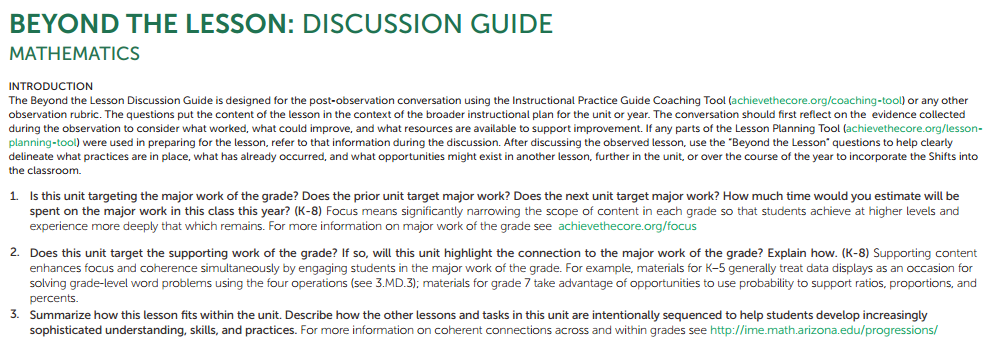 [Speaker Notes: Big Idea: The Beyond the Lesson Discussion Guide provides more opportunity to consider the evidence of the Shifts beyond the scope of a single lesson.

Details:
Have participants get out their copies of the IPG so they can see the Beyond the Lesson Guide and how integral it is to the IPG. It is always the final page of all of the IPGs.
The Beyond the Lesson Discussion Guide is designed for the post-observation conversation using the Instructional Practice Guide Coaching Tool (achievethecore.org/coaching-tool) or any other observation rubric. 
The questions put the content of the lesson in the context of the broader instructional plan for the unit or year.
After discussing the observed lesson, select several appropriate  “Beyond the Lesson” (BTL) questions to help clearly delineate what practices are in place, what has already occurred, and what opportunities might exist in another lesson, further in the unit, or over the course of the year to incorporate the Shifts into the classroom.
The IPG Coaching Tool only captures one lesson or one day's work but, without addressing what is done before and after and how this lesson fits into the work of a unit or larger time frame, it is impossible to gain a valid sense of how instruction is or is not preparing students for college and career over time.  The BTL discussion guide questions are designed to address the broader instructional context.
Not all questions need to be raised at once, but all of the questions are of equal importance.
Point out the fact that some of the most crucial CCR standards cannot really be seen in a given lesson. Time spent on major work, for example, can only be understood over the course of the year.
The balance of the aspects of Rigor is also something that should be discussed in the context of a unit or the year.  Many lessons may only target one aspect of Rigor, depending on the standards they are targeting.]
The Shifts, Core Actions, and Beyond the Lesson
Read/scan the IPG and Beyond the Lesson Discussion Guide. Jot down any questions that come up.

What is the purpose of the Instructional Practice Guide and Beyond the Lesson Discussion Guide?

Consider the Shifts throughout both documents. Highlight or underline where you see evidence of the Shifts throughout the tools.
[Speaker Notes: Big Idea: Connect the ideas behind the Shifts with the IPG and BTL Discussion Guide. Give participants an opportunity to scan the templates for the arc of the work in the IPT.


Details:
Provide participants with copies of the IPG & BTL Discussion Guide (last page of the IPG).
Allow time for participants to complete the suggested activities on the slide at their tables. They should be able to identify all three Shifts within the IPG and the Beyond the Lesson Discussion Guide. If you have ample time, provide three different-colored highlighters to the participants so they can color code the document by Shifts.]
Reflection
Based on your role in the learning community, how do content-specific tools support your work?

Based on your role in the learning community, what resources and strategies could be used to incorporate content-specific tools in your work?
[Speaker Notes: Big Idea: Consider the implications of qualitative analysis on the lesson planning and observation/coaching process.

Details:
The questions provided on the slide are general reflection questions; however, the reflection questions should be adjusted by the facilitator to best meet the specific learning needs of the audience.
	
Based on your role in the learning community, how do content-specific tools support your work?
Superintendent/District Leader
School Leader 
Coach
Teacher 
Parent 
Partner organization]
Module Overview
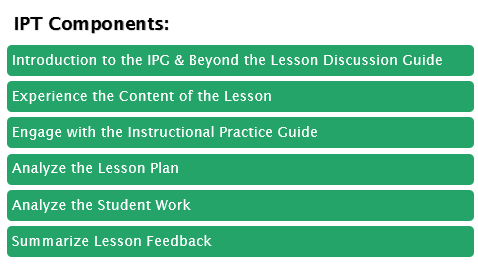 [Speaker Notes: Big Idea: Transition participants to the next component of the Toolkit.  Participants will get some background on the Shifts, do the student math work, and look at the indicators for Core Action 1.]
Goals and Activities in this Component
Engage with authentic lesson content and discuss the related Shifts and specific standards required

Zoom into IPG: Core Action 1 

Review the Shifts for Mathematics

Do the Math
[Speaker Notes: Big Idea: Preview activities within this section.]
Core Action 1:  Ensure the work of the enacted lesson reflects the Focus, Coherence, and Rigor required by college- and career-ready standards in mathematics.
Indicators:
The enacted lesson focuses on the grade-level cluster(s), grade-level content standard(s), or part(s) thereof.
The enacted lesson appropriately relates new content to math content within or across grades.
The enacted lesson intentionally targets the aspect(s) of Rigor (conceptual understanding, procedural skill and fluency, application) called for by the standard(s) being addressed.
[Speaker Notes: Big Idea:  The purpose of the slide is to have participants connect the Shifts to the indicators in Core Action 1. 

Details:
As you discuss the indicators, note the Shift that each indicator in Core Action 1 represents.   For groups that are familiar with the Shifts, this is a good opportunity to ask participants to describe the connections.

Background Knowledge: Let’s consider what evidence for these indicators might look like - 
Is the math that is being targeted on grade-level and accurately meeting the depth of the standards?  Note that it is not necessary to get to the full depth of a standard in a single lesson.
Are coherent connections being made explicit to students?
Do the tasks and questions students are being asked to do reflect the aspect of rigor called for by the standard being addressed?

While some indicators from Core Actions 2 and 3 may not be observed in every lesson, or may not be the focus of every observation, all lessons should observe for the focus, coherence, and rigor that are make up Core Action 1.

(Note: Although the language of the Core Action specifies “CCSS”, the Core Action and related indicators are applicable to all CCR standards.)]
Shift 1: Focus
Narrow the scope of content
 
Focus deeply on what is emphasized in the standards

Move away from "mile wide, inch deep“

Less topic coverage can be associated with higher scores on those topics covered
Focus strongly where the Standards focus
[Speaker Notes: Big Idea: Review of the Shift of Focus.

Details: (corresponds to each bullet on the slide)
Significantly narrow the scope of content and deepen how time and energy is spent in the math classroom. This is that notion of “the power of the eraser.” We don’t focus and do less just to do less; we focus to allow the time to go more deeply into content.  
Focus deeply on what is emphasized in the standards, so that students gain strong foundations. Rather than skating through a lot of topics (covering the curriculum), there are fewer topics on the list– but the expectations in those topics are much deeper.  Without focus, deep understanding of core math concepts for all students cannot be realized. 
Move away from "mile wide, inch deep" curricula. Many math teachers in the U.S. can relate to a “mile wide, inch deep” curriculum where instruction feels rushed.  Prior to CCSSM, teachers might have realized that students didn’t have a solid understanding and moved on anyway, due to the pressure to cover everything.  
“Less topic coverage can be associated with higher scores on those topics covered because students have more time to master the content that is taught.”     -Ginsburg, et al., 2005
(Summary information for the slide.)  The Trends in International Math and Science Study (TIMSS) not only ranks assessment performance of many industrialized nations, but also analyzes the education systems of those countries.  It showed that curriculum in the U.S. “covers” far more topics than those countries that significantly outperform us. In fact, the TIMSS study revealed that in grade 4, high scoring Hong Kong covered only 52% of the topics assessed in TIMSS. However, the U.S., on average, covered 83%. In the U.S. we have been covering more topics with the net result of learning less about them. In essence, we need to “go slow to go fast”- when students have a deep understanding of major topics, they are able to make connections and figure out problems, even those they haven’t been explicitly taught.]
Focus is Built Into the Standards
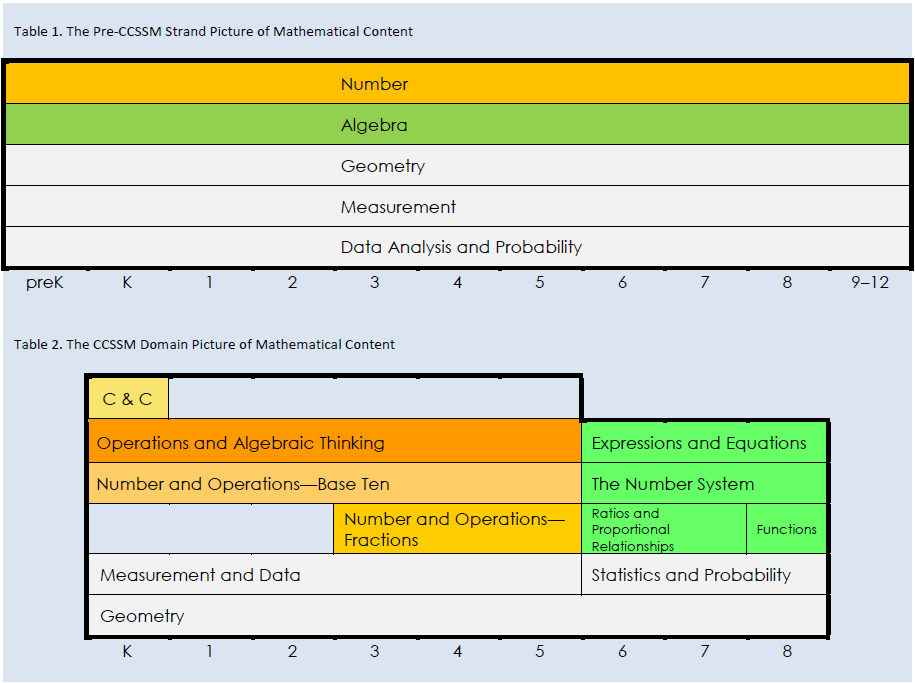 [Speaker Notes: Big Idea: The domain-level organization of the CCSS is a helpful way to see the focus required. 

Details:
The two tables give the big picture of the way that content is organized in the CCSS, and how it shifted from past versions.
The top table shows the traditional domain organization of mathematical standards.  All 5 domains were equally important in all grades K-8.
The bottom table shows the reorganization under CCSS.
The color-coding shows how the domain of Number has been split up into multiple domains within K-5 in order to emphasize the importance of this work in the elementary grades.  The green shading shows that Algebra has been turned into the major focus of the middle school grades.  Everything is no longer created equal.

Background information:  This graphic comes from Jason Zimba’s article <http://achievethecore.org/content/upload/What%20Content%20is%20Visibly%20Emphasized%20in%20the%20CCSSM.pdf>

(Note: Although the language of the Core Action specifies “CCSS”, the Shift of Focus is applicable to all CCR standards.)]
Shift 2: Coherence
Connect learning within and across grades 
Each standard is not a new event, but an extension of previous learning
Mathematics makes sense
Think across grades and link to major topics within grades
[Speaker Notes: Big Idea:  Review of the Shift of Coherence

Details:  (corresponds to each bullet on the slide)
There are two types of coherence required by the standards: connecting topics within a given grade and connecting learning across grades.  Both of these enhance students’ understanding of mathematical concepts. The organization of the standards themselves build on previous learning, sometimes explicitly in the language of the cluster headings.
Teachers should be able to count on conceptual understanding of core content and build on it.   Sometimes cluster headings specifically state that students are building on previous learning, but even when it’s not explicitly named in a standard or cluster, connecting to previous learning is part of the design of the standards.  Typically, current math instructional materials spend as much as 25% of the instructional school year on reviewing and re-teaching previous grade level expectations, not as an extension but rather as a re-teaching which doesn’t leverage the coherence of mathematical ideas to focus on the important content.  This eliminates the idea for teachers that “it doesn’t really matter whether my students learned this topic, they will see it again next year.”
Mathematics makes sense – this is what high-performing mathematics students get.  It speaks to the idea that math does not consist of a list of isolated topics, but the connectedness is what helps us make sense of math. 

Background information:
For more information on the connection between standards, see the Coherence Map (http://achievethecore.org/coherence-map/).]
Coherence is Built Into the Standards
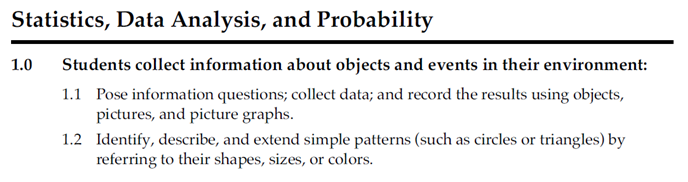 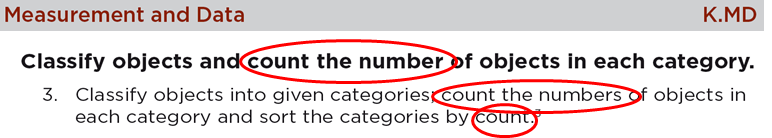 [Speaker Notes: Big Idea:  Often, Supporting Work is connected to Major Work by the specific language of the standards.

Details:
The top standard is from a specific state’s Kindergarten standards, before they adopted CCSS.  You can see that it is statistical work.  In the bottom excerpt from CCSS, the same ideas of data are present, however, it is clearly tied to counting – part of the Major Work of Kindergarten. This is an example of the kind of Coherence expected in CCR standards.
Often, when looking at supporting standards, the standard itself requires connecting to Major Work in order to make sure it’s fully addressed.  Therefore, to meet the standards as written, materials must connect Major Work to Supporting Work.
Note that this is true of the Supporting Work standards, but not the Additional Work standards. There is a distinction there and it was a strategic choice to use the term “Supporting” to communicate that there are connections to the Major Work.]
Coherence is Built Into the Standards
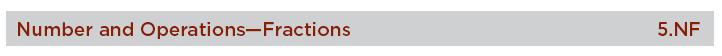 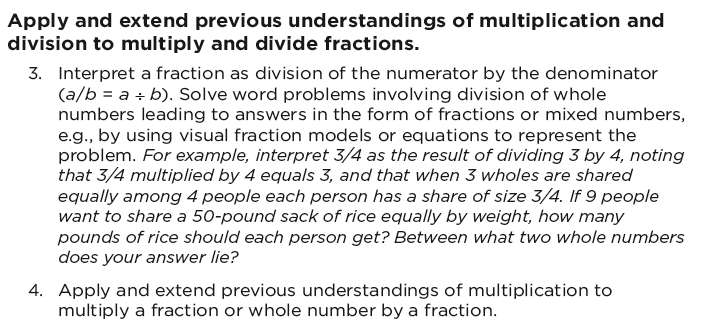 [Speaker Notes: Big Idea:  Some standards or cluster headings point to specific connections to previous work

Details:
As an example, this is cluster 5.NF.B. The cluster heading calls out that work students are doing with fractions should relate to previous work with whole number operations.
This is also called out in the individual standard 5.NF.B.4
Although some standards specifically call out connections to previous grade-level work, all of the standards are built on a progression of ideas from grade to grade.

Background information:
For more information on the connection between standards, see the Coherence Map (http://achievethecore.org/coherence-map/).]
Shift 3: Rigor
CCR standards require a balance of:
	-Conceptual understanding
	-Procedural skill and fluency
	-Application in problem- 		 solving situations
Equal intensity in time, activities, and resources
In major topics, pursue conceptual understanding, procedural skill and fluency, and application
[Speaker Notes: Big Idea: Review of the Shift of Rigor

Details:
Although Rigor has a lot of uses in education, there is a very precise definition in CCR standards and what they require.
In the context of the CCR standards, Rigor means pursuing conceptual understanding, procedural skill and fluency, and application as they are called for in the standards.
It is about the depth of what is expected in the standards, and also about what one should expect to see in instructional materials. 
Rigor in CCR standards speaks to the balance of three components and the fact that each requires specific attention in instructional materials. This doesn’t mean that it’s an equal amount of time in each lesson (20 min/20 min/20 min) but equal over the course of the year, as required by the standards.
Often, bias comes into play when we think about Rigor and whether a specific aspect is more important. However, the standards require a balance of all 3 aspects.]
Rigor is Built Into the Standards
In many standards, Rigor is built into the language of the standard.  Can you identify the aspects of Rigor in the standards below?

6.EE.B.5 Understand solving an equation or inequality as a process of answering a question: which values from a specified set, if any, make the equation or inequality true? Use substitution to determine whether a given number in a specified set makes an equation or inequality true. 
6.EE.B.6 Use variables to represent numbers and write expressions when solving a real-world or mathematical problem; understand that a variable can represent an unknown number, or, depending on the purpose at hand, any number in a specified set.
[Speaker Notes: Big Idea:  Many standards have language that signals they are targeted specific aspects of Rigor. Using the next two slides, have participants complete the activity to identify the aspects of Rigor.  

Details:
The balance of aspects of Rigor is built into the language of many standards, such as the ones included within this slide.
In these two standards from the 6th grade Expressions and Equations domain (CCSS), there are signals to all three aspects of Rigor.
Have participants identify language related to each aspect of Rigor.  On the next slide, click through to reveal the language tied to conceptual understanding (yellow), procedural skill (blue), and application (purple.)
Note that some standards very clearly target a single aspect of rigor, some target multiple aspects of rigor, and some are hard to categorize.]
Rigor is Built Into the Standards
In many standards, Rigor is built into the language of the standard

6.EE.B.5 Understand solving an equation or inequality as a process of answering a question: which values from a specified set, if any, make the equation or inequality true? Use substitution to determine whether a given number in a specified set makes an equation or inequality true. 
6.EE.B.6 Use variables to represent numbers and write expressions when solving a real-world or mathematical problem; understand that a variable can represent an unknown number, or, depending on the purpose at hand, any number in a specified set.
[Speaker Notes: Big Idea:  Continuation of activity on previous slide:  many standards have language that signals they are targeted specific aspects of Rigor.

Details:
The balance of aspects of Rigor in these standards are represented as follows:
conceptual understanding (yellow)
procedural skill (blue)
application (purple.)
Note that some standards very clearly target a single aspect of Rigor, some target multiple aspects of Rigor, and some are hard to categorize.
It is helpful to think about the aspects of Rigor not as buckets, but as a continuum.]
Experience the Content of the Lesson
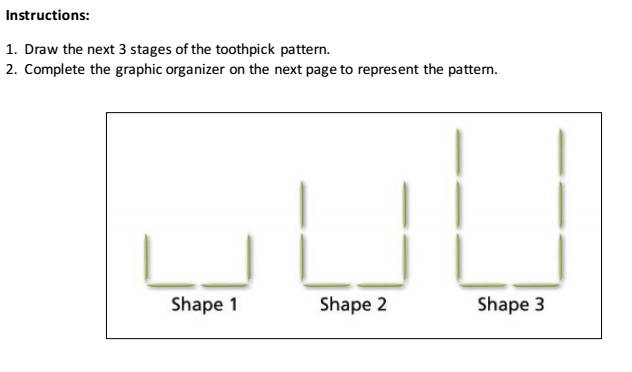 [Speaker Notes: Big Idea:  The purpose of the slide is to provide a placeholder for when participants engage with the mathematics that the teacher has planned for the lesson. (Facilitator may want to add a screenshot of the math assignment for the presentation.)

Details:  
Set the stage for this work by letting participants know that they will be completing the student work from the lesson they will be observing.  The student work has not been edited and therefore doesn’t necessarily represent exemplary materials.
Facilitators may choose to have participants do the math individually or as partners, but participants should be engaging in their work as if they were a student. 
Some participants may be hesitant to do the math, depending on their comfort with the content.  This is a good point to reiterate that everyone is engaging in the work from a learner stance.
Facilitator’s should reference the Experience the Content of the Lesson: Discussion Guide for detailed support in relation to the activity.

Background Knowledge:  
When observing a lesson through video, observers often miss the opportunity to experience the math that students are doing.  It is because of this that we recommend for participants of this module to take time to experience the math that is being planned for the class.  

Prepare for the activity:
As a facilitator, do the math yourself.
Plan to lead the discussion in a way that allows you to model the instructional practices in the IPG.  With an emphasis on:
2A: The teacher makes the mathematics of the lesson explicit through the use of explanations, representations, tasks, and/or examples. The mathematics presented is clear and correct.
2C: The teacher strengthens all students’ understanding of the content by strategically sharing variety of students’ representations and solution methods.
3C: The teacher establishes a classroom culture in which students explain their thinking.
3E: The teacher connects and develops students’ informal language to precise mathematical language appropriate to their grade.
3G: The teacher asks students to explain and justify work and provides feedback that helps students revise initial work.]
Experience the Content of the Lesson
Which standard(s) does this assignment address?
[Speaker Notes: Big idea: Have a brief discussion about the standards addressed

Details:
Participants will do the formal analysis of the problems and exercises during the student work analysis later in the module, but depending on the familiarity of participants with the particular grade-level standards, it may be helpful for participants to identify what standard(s) are being targeted in the assignments now while engaging in the work. 
Facilitators may want to share the standards and the related Focus document for the grade level at this time.]
Reflection
Based on your role in the learning community, how does doing the math help you to think about how students will engage with this content?
[Speaker Notes: Big Idea: Consider the implications of doing math on the lesson planning and observation/coaching process.

Details:
The question provided on the slide is a general reflection question; however, the reflection question should be adjusted by the facilitator to best meet the specific learning needs of the audience.

Is this part of the culture of professional learning in your setting?
What resources or support might teachers and leaders need to incorporate experiencing the math into the lesson planning process?

Based on your role in the learning community, how does doing the math help you to think about students engaging with this content?:
Superintendent/District Leader – What resources or support might teachers and leaders need to incorporate doing the math into the lesson planning process?
School Leader – Is doing math together part of the culture of professional learning in your setting?
Coach – How can content-based feedback help prioritize professional learning and coaching activities to support teachers’ implementation of grade-level mathematics?  How often do you facilitate teachers in doing math together?
Teacher – How often do you do the math that students will be doing? How often do you do this with other teachers?
Parent – Where do you see evidence of your child’s success and challenges with mathematics?
Partner organization – How does our organization’s theory of action and activities with districts partners support teachers engaging in the math students will be doing?]
Module Overview
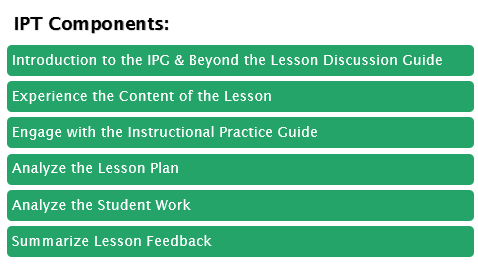 [Speaker Notes: Big Idea: Transition participants to the next component of the Toolkit.  We just looked at Core Action 1 and how the indicators line up to the Shifts. Participants will now learn about the indicators for Core Actions 2 and 3 and observe the lesson using the IPG.]
Goals and Activities in this Component
Observe lesson video and gather evidence of teacher and student actions that exemplify standards- aligned instruction.


Dive into IPG: Core Actions 2 & 3

Watch the lesson video 

Complete the IPG
[Speaker Notes: Big Idea: Preview activities within this section.]
Core Action 2:  Employ instructional practices that allow all students to learn the content of the lesson.
Indicators:
The teacher makes the mathematics of the lesson explicit through the use of explanations, representations, tasks, and/or examples. 
The teacher strengthens all students’ understanding of the content by strategically sharing students’ representations and/or solution methods.
The teacher deliberately checks for understanding throughout the lesson to surface misconceptions and opportunities for growth, and adapts the lesson according to student understanding.
The teacher facilitates the summary of the mathematics with references to student work and discussion in order to reinforce the purpose of the lesson.
[Speaker Notes: Big Idea:  The purpose of the slide is to share the indicators for Core Action 2

Details:   If participants do not have experience using the IPG, it will be helpful to have the group dive into the individual indicators.
Either individually or in pairs, assign each of the indicators to one person/pair.
Ask participants to underline 4-6 key words in the indicator and the rating.
Ask participants to generate an example of what this might look like in a classroom.
Have participants share out on each indicator.]
Core Action 2
Rating scale
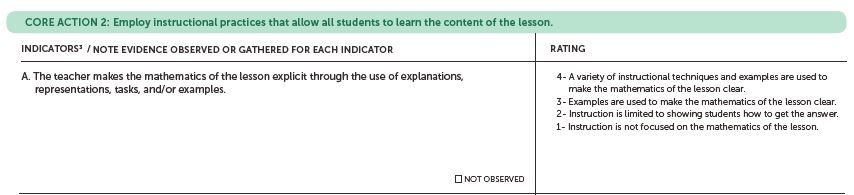 3 These actions may be viewed over the course of 2-3 class periods.
[Speaker Notes: Big Idea:  This slide illustrates the components of Core Action 2

Details:
Note that the structure of Core Action 2 is different than that of Core Action 1.
Here, each of the indicators includes scale ranking that allows an observer (or the teacher him/herself) to consider to what degree the indicator is observed during the lesson.
The scale is designed to allow for a progression, so a teacher can consider ways to improve.
Note that in using a scale, it is our nature to want to be at the highest rank.  Because this is designed as a coaching tool and not an evaluation tool, the scale rankings should be focus for conversation, rather than a “good” or “bad” indicator.
As shown in the footnote, not every indicator will be evident in all lessons that are taught and observed.  However, some or most of the indicators should be observable. In the case where an indicator is not observed in a lesson, it should be left blank.]
Core Action 3:  Provide all students with opportunities to exhibit mathematical practices while engaging with the content of the lesson
Indicators:
The teacher provides opportunities for all students to work with and practice grade-level problems and exercises. Students work with and practice grade-level problems and exercises.
The teacher cultivates reasoning and problem solving by allowing students to productively struggle. Students persevere in solving problems in the face of difficulty.
The teacher poses questions and problems that prompt students to explain their thinking about the content of the lesson. Students share their thinking about the content of the lesson beyond just stating answers.
(continued on next slide)
[Speaker Notes: Big Idea:  The purpose of the slide is to share the indicators for Core Action 3

Details:   If participants do not have experience using the IPG, it will be helpful to have the group dive into the individual indicators.
Either individually or in pairs, assign each of the indicators to one person/pair.
Ask participants to underline 4-6 key words in the indicator and the rating.
Ask participants to generate an example of what this might look like in a classroom.
Have participants share out on each indicator.]
Core Action 3:  Provide all students with opportunities to exhibit mathematical practices while engaging with the content of the lesson
The teacher creates the conditions for student conversations where students are encouraged to talk about each other’s thinking. Students talk and ask questions about each other’s thinking, in order to clarify or improve their own mathematical understanding.
The teacher connects and develops students’ informal language and mathematical ideas to precise mathematical language and ideas. Students use increasingly precise mathematical language and ideas.
[Speaker Notes: Big Idea:  The purpose of the slide is to share the indicators for Core Action 3

Details:
See notes on previous slide]
Core Action 3
Rating scale
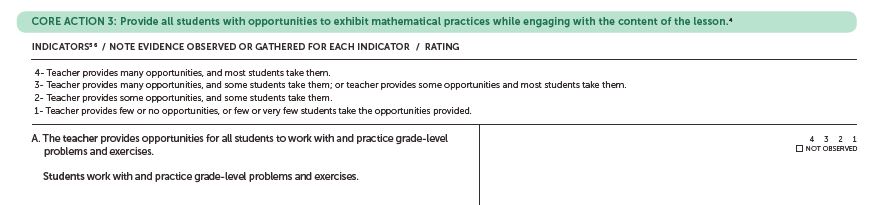 Teacher behavior
Student behavior
6 Some or most of the indicators should be observable in every lesson, though not all will be evident in all lessons.
[Speaker Notes: Big Idea: This slide illustrates the components of Core Action 3.

Details:
Note that the structure of Core Action 3 is different than that of Core Action 2.
Here, each of the indicators has two parts – one that describes the teacher behaviors and one that describes the student behaviors. 
Because this Core Action is about the math practices, we need to consider both teachers and students.
Teachers are responsible for creating the classroom structures and opportunities for students to engage in the math practices.  Students have to actually engage in them.
The language in the scale allows an observer to rate the degree to which the indicators are present during the lesson.
Note also that  scale is also different from the ones in Core Actions 1 and 2. 
The language for the 1-4 ratings are the same for every indicator in Core Action 3.  
At the top end of the scale, the teacher is providing opportunity consistently and most students are demonstrating the behavior associated with the indicator. 
As shown in the footnote, not every indicator will be evident in all lessons that are taught and observed.  Some topics lend themselves to specific Practices but not all Practices. However, some or most of the indicators should be observable. In the case where an indicator is not observed in a lesson, it should be left blank.]
Standards for Mathematical Practice
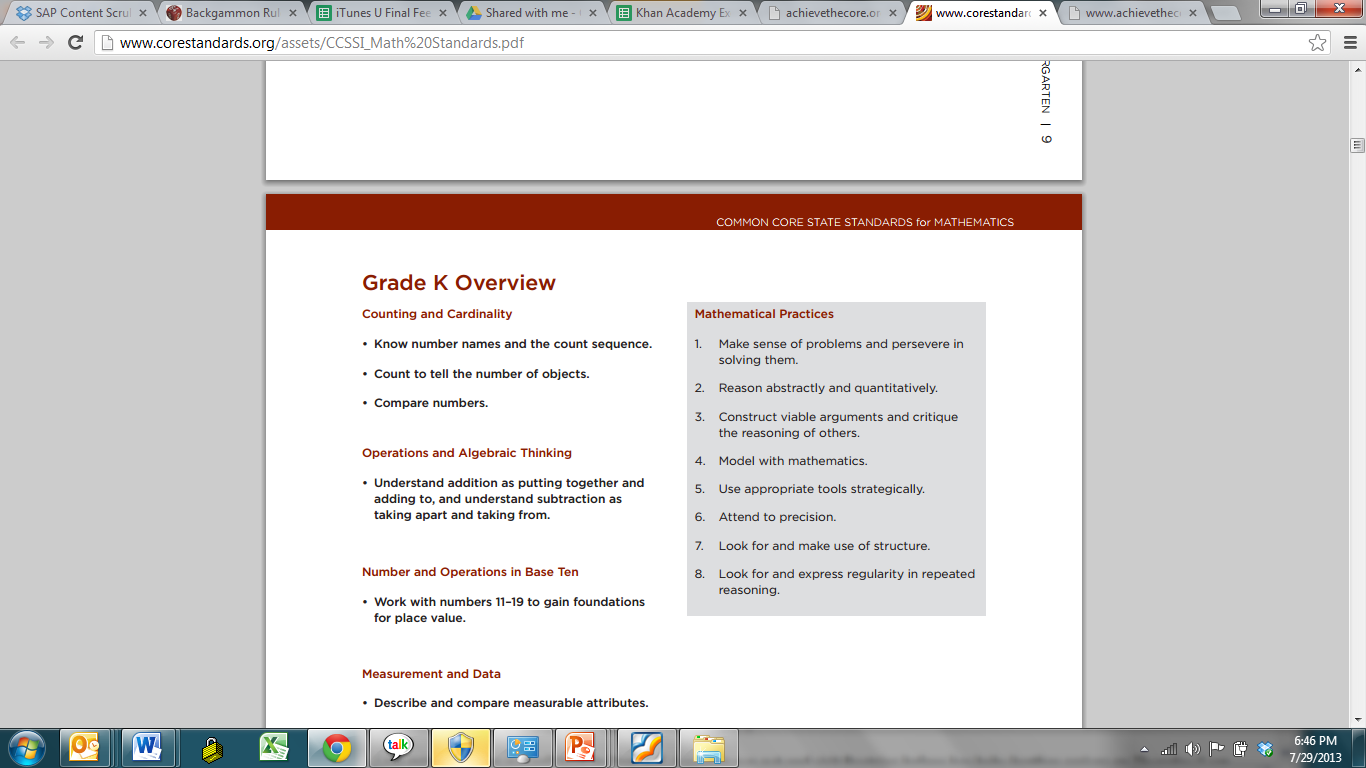 There is not a one-to-one correspondence between the indicators for Core Action 3 and the Standards for Mathematical Practice.

These indicators and the associated illustrative student behavior collectively represent the Standards for Mathematical Practice that are most easily observable during instruction.
[Speaker Notes: Big Idea:  Explain the relationship between the Math Practices and the indicators of Core Action 3.

Details:
There are eight standards for mathematical practice and only seven indicators in Core Action 3, which means there is not a one-to-one correspondence in indicators in Core Action 3.
The intent of the Core Action 3 indicators is to focus on the math practices that are most easily observable during instruction.
The lack of one-to-one correspondence is not intended to imply that some math practices are more important than others, or than some can be disregarded by teachers.
Students should be presented with opportunities to exhibit the mathematical practices in relation to the content of the lesson on a daily basis.]
Low-Inference Notes
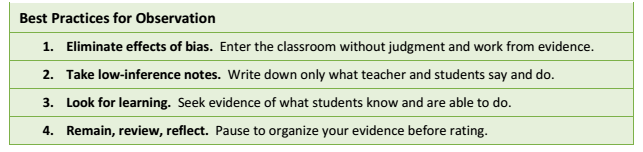 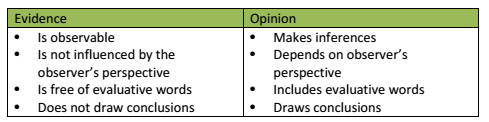 Source: We Teach NYC
[Speaker Notes: Big Idea: Best Practices for Low-Inference Notes

Details:
Capturing high-quality notes during the observation is the first step in ensuring that ratings are accurate and feedback aligns to areas of improvement. Low-inference note-taking is a skill, not knowledge; it comes with practice. When taking low-inference notes, the observer describes what is taking place without drawing conclusions or making judgments about what he or she observes.  
The resource, The Observation and Feedback Cycle: Best Practices for Low Inference Notes, (https://www.weteachnyc.org/media2016/filer_public/2a/d3/2ad3839f-eeae-42ba-8249-614b33136717/best_practices_for_low_inference_notes.pdf) is provided to build knowledge and capacity for this important skill.  
Low-inference notes will provide an objective evidence base for reviewing and discussing the lesson throughout the toolkit.  
Encourage participants to collect low-inference notes as  often as possible.  Remind participants to assume the role of researcher rather than evaluator and of coach rather than supervisor. The intent is not to pass judgment, but to highlight effective practices and to create a way to identify improvements needed and share best practices

If necessary:
Distribute The Observation and Feedback Cycle: Best Practices for Low Inference Notes handout
Discuss questions or comments based on the guidance provided.]
Watch the Lesson Video
Take low-inference notes.  What do you see and hear?
Keep the Core Actions in mind, but don’t complete the Instructional Practice Guide yet.
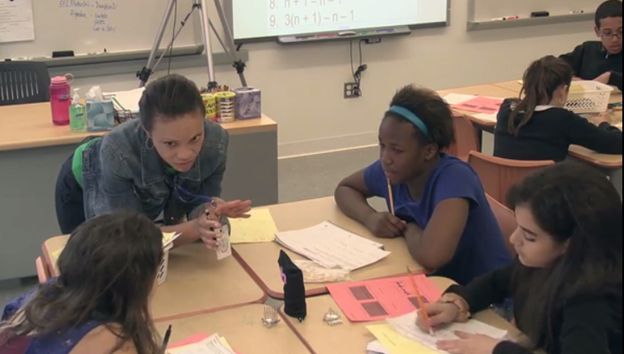 [Speaker Notes: Big Idea: Now that we’ve worked through all of the Core Actions, we’ll practice putting it all together and using the guide using a tool to focus conversations.

Details:
Watch the lesson video (approximately 30 minutes run time); collect and record low-inference notes. Assume positive intentions of the teacher and that he/she does what he/she thinks is in the best interest of his/her students.  If you question what they’re doing, think about why someone might be think it’s the right thing to do.  Be open and curious about what you see!
Facilitators may want to have participants watch the video once before the session, if possible.
Remind participants to pay close attention to teacher-student interactions during the lesson: What does the teacher say and do? How are students engaged in the lesson and how does the teacher encourage that engagement? How are students demonstrating their understanding, their strategies for answering questions, or completing tasks?
Other helpful hints: 
Participants should not worry about putting their notes into the right core actions, let alone the right core indicators! They should just capture notes and sort out where they belong immediately afterwards. 
Participants should make sure their notes are ‘low inference’ that they are not judging what they are seeing but simply recording what they are seeing and hearing. 
Participant may note questions they may have as they watch the lesson.

Links: 
Grade K: Decomposing the Number 10 video (https://vimeo.com/197898778) & transcript (https://achievethecore.org/content/upload/Decompose%20Numbers%20Less%20Than%2010%20(Kindergarten).pdf)
Grade 3: Application of Multiplication & Division video (https://vimeo.com/292939871)  & transcript (https://achievethecore.org/content/upload/Applications%20of%20Multiplication%20and%20Division.pdf) 
Grade 6: Equivalent Expressions video (https://vimeo.com/196096543)  & transcript (https://achievethecore.org/content/upload/Equivalent%20Expressions%20(Grade%206).pdf)]
After Watching the Lesson Video – Complete the IPG Coaching Tool
Spend time individually applying the low-inference notes you gathered from the lesson video to the indicators under each of the Core Actions.

Discuss the indicators and share the evidence with colleagues.
[Speaker Notes: Big Idea:  Complete and discuss evidence for the indicators of the IPG.  Create consensus on evidence for each indicator and the strengths and weaknesses of the lesson (Note: the purpose of this activity is not to come to consensus on the rating for each indicator)

Details:
Complete the IPG Coaching Tool by providing observational evidence for the appropriate indicators.  It is not recommended that participants give ratings for each indicator so that the discussion can focus on identifying evidence that aligns to each indicator.
Although we are asking for evidence tied to each indicator, participants should note missed opportunities or times when the teacher or student did not engage in the indicator, as well as times when each indicator is being met. 
After individually completing the IPG Coaching Tool, discuss first with a partner or in small table groups, then discuss evidence. Share reflections as a whole group.
Set the stage for the whole group discussion by reminding participants that this conversation is not meant to mirror how they would talk to the teacher about the lesson we just watched.  The purpose is to discuss evidence for each of the indicators in order to have a shared understanding of what we just saw.
Some options for sharing:  Have participants norm as a small group and then share with the full group (can be done with concretely using poster paper and post-it notes or digitally using a google doc spreadsheet.)  It’s is often interesting to discuss indicators where there isn’t consensus.
After discussing, participants may want to note specific strengths and specific areas in need of growth to be used later in the lesson feedback summary. (Don’t use feedback summary form yet.)
Refer to the completed IPG Coaching Tool – Model Response for the model response for the lesson.  Compare participants’ responses with the model response.  Note: it is strongly recommended that while preparing for the presentation, the facilitator re-watches the video, paying attention to the moments that correspond to the time stamps in the model response.

Important Facilitation Note:
At this time, ratings are not provided in the model response; only video-specific evidence is provided for the appropriate indicator to support clearly identifying evidence of standards aligned practice and facilitate the group discussion.  
If calibration is a key goal of the training, additional time will be required to facilitate the norming process. Discussions about ratings and evidence will support the calibration process.
Optional: If you would like a tool to capture evidence you may use the tool found here (note - you will need to download and prepare this in advance): https://docs.google.com/spreadsheets/d/110f4_nBcyDZAILzdpi4aejGu34TNvau_AnhOOymHtvc/edit?usp=sharing]
Beyond the Lesson Guide
“After discussing the observed lesson, use the ‘Beyond the Lesson’ questions to help clearly delineate what practices are in place, what already occurred, and what opportunities might exist in another lesson, further in the unit, or over the course of the year to incorporate the Shifts into the classroom.”
Review the questions from the BTL Discussion Guide

Which questions would you prioritize for this lesson? Why?
[Speaker Notes: Big Idea:  The Beyond the Lesson Guide is a good resource for questions that may come up in observing a single lesson.

Classroom observations are, by definition, limited to what you see while you are present in the room. 
But learning happens over the course of days, across the weeks, and months of the school year. That needs to be accounted for in the coaching conversations with teachers.

Details:
Although we just identified strengths and areas for growth based on the video, we may be left with other questions.
The Beyond the Lesson Guide is a great resource for helping us frame the questions.  We are going to take a quick look at it now and then revisit it when we are summarizing all of the things we learned about this lesson.
Have participants briefly discuss at their table which questions would help illuminate the lesson they just observed.]
Reflection
Based on your role in the learning community, how did looking at the lesson through the lens of the IPG and Beyond the Lesson Discussion Guide help you to think about standards-aligned instruction in the classroom?

Based on your role in the learning community, what resources and strategies could be used to support standards-aligned practice in classrooms?
[Speaker Notes: Big Idea: Consider the implications of observing a lesson with the IPG.

Details:
The questions provided on the slide are general reflection questions; however, the reflection questions should be adjusted by the facilitator to best meet the specific learning needs of the audience.

Based on your role in the learning community, how did looking at the lesson through the lens of the IPG and Beyond the Lesson Discussion Guide help you to think about standards-aligned instruction in the classroom in your work as a:
Superintendent/District Leader – How are resources directed to support standards-aligned practices in classrooms?
School Leader – What building conditions must exist to encourage and support standards-aligned practices in the classroom?
Coach – How can content-based feedback help prioritize professional learning and coaching activities to support standards-aligned practices in the classroom?
Teacher – Which aspects of your instructional practice provides all students with access to grade-level standards-based content and tasks?  Which aspects do not?
Parent – Where do you see evidence of your child’s day-to-day experience with standards-aligned grade-level content in school?
Partner organization – How does our organization’s theory of action and activities with districts partners support standards-aligned practice in the classroom?
 
Based on your role in the learning community, what resources and strategies could be used to support standards-aligned practice in classrooms?]
Module Overview
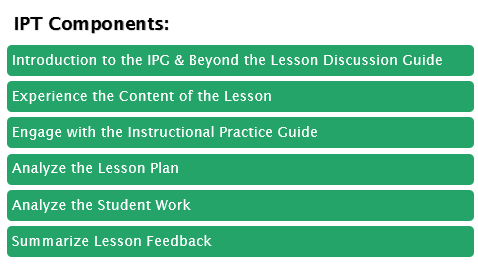 [Speaker Notes: Big Idea:  To get a full picture of instruction, it is important to consider the other important aspects of the teaching and learning cycle.  The lesson plan can provide additional insight into what was planned and the goals for the lesson.

Details:
You are looking at the lesson plan after observing the lesson, not before. This allows observers to come to lessons without the benefit of advance details about what to expect—just as students do daily.  For this reason, the lesson plan analysis happens after watching the video. The sole focus is to illuminate what was observed during the lesson.
Let’s take a look at the lesson plan for the video we just watched.]
Goals and Activities in this Component
Analyze and interpret the lesson plan to collect and discuss evidence of standards-aligned practice.

Review the guiding questions related to each Core Action in the Lesson Plan Analysis.

Respond to the questions using evidence from the lesson plan provided.
[Speaker Notes: Big Idea: Consider the lesson plan and its implications through the lens of the IPG Coaching Tool.

Details:
Provide participants with a copy of the lesson plan and the Lesson Plan Analysis participant handout.
Prompt participants to take the lesson plan at face value. Ask them to limit their observations to what the lesson plan communicates about its purpose; they should not make assumptions or assign purposes to it that are not readily evident. Reinforce low-inference notes.
As much as possible, participants should use the lesson plan only, not what was observed in the video lesson, to complete the Lesson Plan Analysis handout. 
It is also important to note that is highly unlikely to see all of these questions answered in a plan for an individual lesson and that this not meant to be a checklist of what has to be included in every lesson plan.
Responses for each Core Action can be a narrative rather than written as individual responses to each question separately.
After individually completing the Lesson Plan Analysis handout, first discuss evidence and responses with a partner or in small table groups, then share reflections as a whole group.
After discussing, participants may want to note specific strengths and specific areas in need of growth to be used later in the feedback summary handout. (Don’t use feedback summary handout yet.)
If appropriate, you may have the group discuss how the lesson plan analysis illuminated aspects of the lesson observation.
Refer to the completed Lesson Plan Analysis – Model Response.  Compare participants responses with the model response.  Participants may also be provided with the model response after the activity has been completed and discussed.  Use completed version to spark conversation about the plan that participants may not have highlighted.]
Reflection
Based on your role in the learning community, how did analyzing the lesson plan help you to think about the impact of curriculum resources on instructional practice?

Based on your role in the learning community, what resources and strategies could be used provide all classroom access to standards-aligned curriculum resources?
[Speaker Notes: Big Idea: Consider the implications of the Lesson Plan Analysis

Details:
The questions provided on the slide are general reflection questions; however, the reflection questions should be adjusted by the facilitator to best meet the specific learning needs of the audience.

Based on your role in the learning community, how did examining the lesson plan help you think about the impact of impact of curriculum resources on instructional practice in your work as a:
Superintendent/District Leader – How are resources directed to provide standards-aligned curriculum materials in classrooms?
School Leader – What building conditions must exist to provide all classrooms with access to standards-aligned curriculum materials?
Coach - How can content-based feedback help prioritize professional learning and coaching activities to support teachers’ implementation of standards-aligned curriculum resources?
Teacher – Which aspects of your planning process provides all students with access to grade-level standards-based content and tasks?  Which aspects do not?
Parent – Where do you see evidence of your child's success and challenges with standards-aligned grade-level content?
Partner organization – How does our organization’s theory of action and activities with districts partners support improved student outcomes with standards-aligned instruction?
 
Based on your role in the learning community, what resources and strategies could be used provide all classrooms access to standards-aligned curriculum resources?  

Background Knowledge:
Refer to the Lesson Planning Tool  (http://achievethecore.org/page/962/lesson-planning-tool) to practice planning with the CCR standards in mind. The Lesson Planning Tool (digital version only) guides teachers through a series of prompts about the lesson content, structure, and activities to ensure the Shifts required by CCR standards are central to the lesson.  References to Core Actions and indicators found in the IPG can be found throughout the Lesson Planning Tool. Teachers using the lesson planning tool with a coach or colleague can use these references to more easily make connections between what CCR-aligned content and practice has been planned and what is to be observed during classroom instruction.  These lessons can be easily shared with a coach in advance of a non-evaluative observation focused on CCR-aligned classroom instruction.
Refer to the Instructional Materials Evaluation Tool (IMET) to evaluate comprehensive textbook or textbook series for alignment to the Shifts and major features of the CCSS. For use with ELA/literacy materials for grades K-2 or 3-12 and for mathematics materials K-8 or high school. The IMET is a tool within the Materials Alignment Toolkit (http://achievethecore.org/page/1097/toolkit-portfolio), developed in partnership with Achieve, the Council of Chief State School Officers (CCSSO) and the Council of Great City Schools (CGCS).
	Use this tool to:
Inform decisions about purchasing curriculum materials
Evaluate previously purchased materials to identify neces­sary modifications to align more closely to the standards and Shifts
Build understanding of what aligned materials look like
Instructional Materials Evaluation Tool    (http://achievethecore.org/page/1946/instructional-materials-evaluation-tool)

3.  Also included in the Materials Alignment Toolkit are EQuIP (Educators Evaluating the Quality of Instructional Products) rubrics which are designed to help educators evaluate standards alignment of multi-day lessons in ELA/Literacy, Mathematics and Science.  The rubrics and training materials are available from Achieve (www.achieve.org)

4. EdReports.org is an independent nonprofit that publishes free reviews of instructional materials, using an educator-designed tool that measures alignment, usability, and other quality criteria. The reports help districts and educators make informed purchasing and instructional decisions that support improved student outcomes.  Refer to EdReports for completed analyses of curriculum materials and lessons for both Mathematics and ELA/Literacy.]
Module Overview
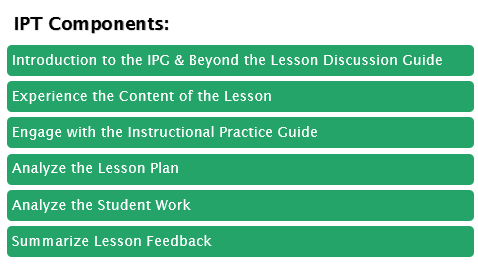 [Speaker Notes: Big Idea:  To get a full picture of instruction, it is critical to examine how effective the lesson was for student mastery of the subject matter (“We think we taught x. What did the students actually learn?”). Student outcomes are another important aspect of the teaching and learning cycle.

Details:
Let’s take a look at student work samples from the video we just watched.
Insights from examining the assignment and student work will further inform related instructional approaches that occurred during the lesson. It will allow observers to help teachers monitor the effectiveness of their lessons and then be ready to make/suggest adjustments that will make instruction and learning stronger.]
Goals and Activities in this Component
Analyze and interpret student work to collect and discuss evidence of standards-aligned practice.

Review the guiding questions related to each Core Action in the Student Work Analysis.

Respond to the questions using evidence from the student work samples provided.
[Speaker Notes: Big Idea: Consider the student work through the lens of the IPG Coaching Tool.
Note: The Student Work Analysis is based on the EQuIP Student Work Protocol  (https://www.achieve.org/our-initiatives/equip/student-work-protocol). It has been modified for length and adapted to align to the Core Actions of the IPG.

Details:
Provide participants with a copies of the student work samples and the Student Work Analysis handout.
Prompt participants to take the assignment at face value. Ask them to limit their observations to what the assignment communicates about its purpose; they should not make assumptions or assign purposes to it that are not readily evident.  Reinforce low-inference notes.
The student work has not been edited and therefore doesn’t necessarily represent exemplary materials.
As much as possible, participants should use the student work only, not what was observed in the video lesson or the lesson plan, to complete the Student Work Analysis handout. 
After individually completing the Student Work Analysis handout, first discuss evidence and responses with a partner or in small table groups, then share reflections as a whole group.
After discussing, participants may want to note specific strengths and specific areas in need of growth to be used later in the lesson feedback summary handout. (Don’t use lesson feedback summary handout yet.)
If appropriate, you may have the group discuss how the student work analysis illuminated aspects of the lesson observation.
Refer to the completed Student Work Analysis – Model Response for the model response of the work samples.  Compare participants responses with the model response.  Participants may also be provided with the model response after the activity has been completed and discussed.]
Reflection
Based on your role in the learning community, how did analyzing the student work help you to think about student outcomes?

Based on your role in the learning community, what resources and strategies could be used to encourage and support improved student outcomes?
[Speaker Notes: Big Idea: Consider the student work through the lens of the IPG as a vital gauge of lesson effectiveness.

Details:
The questions provided on the slide are general reflection questions; however, the reflection questions should be adjusted by the facilitator to best meet the specific learning needs of the audience.

Based on your role in the learning community, how did examining the student work help you think about student outcomes in your work as a:
Superintendent/District Leader – How are resources directed to improve student outcomes with standards-aligned instruction in classrooms?
School Leader – What building conditions must exist to support improved student outcomes with standards-aligned instruction in classrooms?
Coach - How can content-based feedback help prioritize professional learning and coaching activities to support improve student outcomes with standards-aligned instruction?
Teacher – Which aspects of your instructional practice provides all students with access to grade-level standards-based content and tasks?  Which aspects do not?
Parent – Where do you see evidence of your child's success and challenges with standards-aligned grade-level content?
Partner organization – How does our organization’s theory of action and activities with districts partners support improved student outcomes with standards-aligned instruction?
 
Based on your role in the learning community, what resources and strategies could be used to encourage and support improved student outcomes?  


Background Knowledge:
The Student Work Analysis Took was in part derived from the The EQuIP Student Work Protocol - designed to establish or articulate the relationship between student work and the quality and alignment of instructional materials that previously have been reviewed using the EQuIP quality review process.]
Module Overview
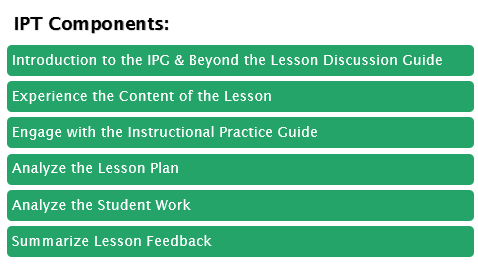 [Speaker Notes: Big Idea: Transition participants to the next component of the Toolkit. Participants will now synthesize their notes from the IPG, Lesson Plan Analysis, and Student Work Analysis to summarize feedback on the lesson.]
Goals and Activities in this Component
Summarize overall trends of standards-aligned practice and discuss implications and next steps based on a variety of specific roles and contexts
Feedback Summary
The Teaching and Learning Cycle
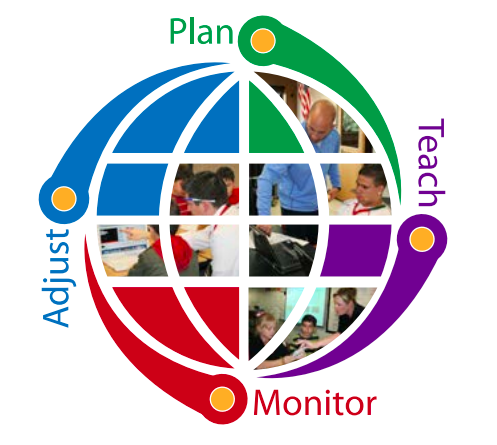 Source: Cherry Creek School District, Colorado
[Speaker Notes: Big Idea:
To think about adjusting instruction requires clarity about where in the teaching and learning cycle targeted adjustments can be made.

Details: 
The purpose of the feedback summary is to reveal a picture of effective—and less effective—teaching practices and curriculum choices, not to judge the merit or performance of a specific teacher or group of students. 
Feedback summary will provide a chance to step back and consider all aspects of instruction.
By reflecting on the entire teaching and learning process, the toolkit also provides an opportunity to summarize the lesson and identify which aspects of instruction can be adjusted to further align to the standards and Shifts.]
Feedback Summary
Review the evidence collected from the:
Lesson Plan Analysis
Student Work Analysis 
Instructional Practice Guide
Beyond the Lesson Discussion Guide

Use the feedback summary to highlight:
Evidence of the Shifts and standards-aligned practice
Areas where alignment to the Shifts and standards can improve
[Speaker Notes: Big Idea: The feedback summary will provide a holistic evidence-based on multiple aspects of the lesson.

Details: 
Provide a look at the lesson from all perspectives.
Summarize where there is evidence of the Shifts in practice and considerations for making the Shifts more apparent.
Evidence should be written/shared in a way that you would like to hear feedback, if you were on the receiving end.
Take into account all aspects of instruction:  lesson plan, classroom practice, and student work
Provide participants with a copies of the Feedback Summary template. 
Prompt participants to consider the evidence collected in all of tools at face value. Ask them to limit their observations to what the evidence communicates about the lesson;  they should not make assumptions or state opinions that are not supported by evidence. 
The purpose of this exercise it to look for the connections between the video, the lesson plan, and the student work in order to illuminate the most important strengths and considerations for the teacher. After individually (or in pairs) completing the Feedback Summary, discuss as a whole group. Throughout the process, all discussions and observations should be based only on evidence gathered across all the tools.  
Refer to the completed Feedback Summary for a model response.  Compare participants responses with the sample model response.  Participants may also be provided with the model response after the activity has been completed and discussed.

Notes for Facilitator: The italicized statements in the model response can be used for group discussions, as a basis for developing questions for a coaching conversation with the teacher, or for participants to take a deeper dive into adapting the lesson and deepening their understanding of mathematics and the Shifts required by the standards.]
Beyond the Lesson Guide
“After discussing the observed lesson, use the ‘Beyond the Lesson’ questions to help clearly delineate what practices are in place, what already occurred, and what opportunities might exist in another lesson, further in the unit, or over the course of the year to incorporate the Shifts into the classroom.”
Review the questions from the BTL Discussion Guide

Which questions would you prioritize for this lesson? Why?
[Speaker Notes: Big Idea: Use the Beyond the Lesson Guide to start to synthesize learnings on this lesson

Details:
Now that we’ve had a chance to analyze the lesson using the IPG, the lesson plan, and student work, we want to reconsider the questions we would want to discuss with the teacher.
With that in mind, we are going to revisit the Beyond the Lesson Guide to discuss which have been answered and identify any questions that remain about the lesson.]
Reflection
Based on your role in the learning community, how did examining all aspects of this lesson impact your work?

Based on your role in the learning community, what resources and strategies could be used to encourage and support aligned instructional practice in the classroom?
[Speaker Notes: Big Idea:  Allow participants time to reflect on the entire IPT training and implications for their work.

Details:

Participants can use the implications and next steps space on the lesson feedback summary form to reflect on:
questions on the slide (these are general and can be adjusted to meet the specific learning needs of the audience)
Based on your role in the learning community, how did examining all aspects of this lesson impact your work?
Based on your role in the learning community, what resources and strategies could be used to encourage and support aligned instructional practice in the classroom?  
 
 role-specific reflection questions
Superintendent/District Leader – How can I direct resources to improve standards-aligned instruction in classrooms?
School Leader – What building conditions must exist to support standards-aligned instruction in classrooms?
Coach - How can content-based feedback help prioritize professional learning and coaching activities to support teachers with standards-aligned instruction?
Teacher – Which aspects of your instructional practice provide all students with access to grade-level standards-based content and tasks?  Which aspects do not?
Parent – Where do you see evidence of standards-aligned instruction in your child’s classroom?
Partner organization – How does our organization’s theory of action and activities with districts partners support standards-aligned instruction in classrooms?
 
one or more of the italicized consider statements from the lesson feedback summary – model response]
Thank You